お盆休みの知らせ
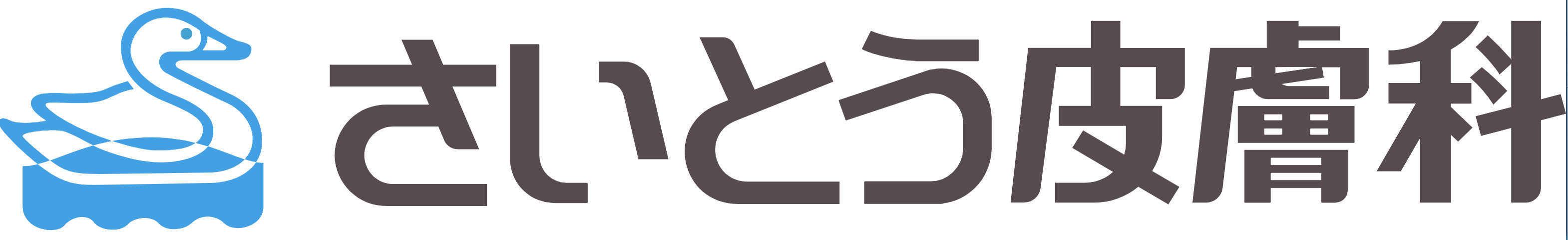